Information meeting for Year 2 parents
Welcome!

Following the introduction of the reformed national curriculum in 2014 and the removal of national curriculum levels, new statutory assessment arrangements were introduced for the 2015 to 2016 academic year. 
‘The Department of Education want to see all children leaving primary school with a good standard of reading, writing and maths. Previous expectations for children were too low. The new assessment and accountability system - which marks the end of key stages - has been designed to reflect a new, more challenging national curriculum which sets high expectations for every child, setting them up to succeed at secondary school and beyond.’
Newnham Croft shares these aspirations for every child in addition to the broader curriculum and personal and social development. As a school we will do our best to achieve the new standards for all of our children but we are also mindful of the potentially damaging effect on the self esteem of a number of children who will not achieve the new standards but have nevertheless made good progress and in previous years would have achieved national expectations.
KS1 tests:
Test window
The KS1 tests are to be administered in May 2019
English reading
2 papers: 1 with text and questions combined. 
1 more challenging text with the questions in a separate booklet.
All pupils should be given the opportunity to sit both papers.
Optional grammar, punctuation and spelling 
Emphasis on technical aspects of grammar.
Separate spelling test.
No English writing test.
Mathematics 
Two papers:  arithmetic test and reasoning test..
KS1 interim frameworks for Teacher  Assessments
Tests will be marked internally.
Raw scores (i.e. the total number of correct responses) in the test will be converted to  scaled scores.
The DFE will set the scale after the tests are taken. 
Test outcomes form one piece of strong evidence of independent work that a teacher must utilise when making their final teacher assessment judgement.
Sample questions:KS1 - Reading test 1
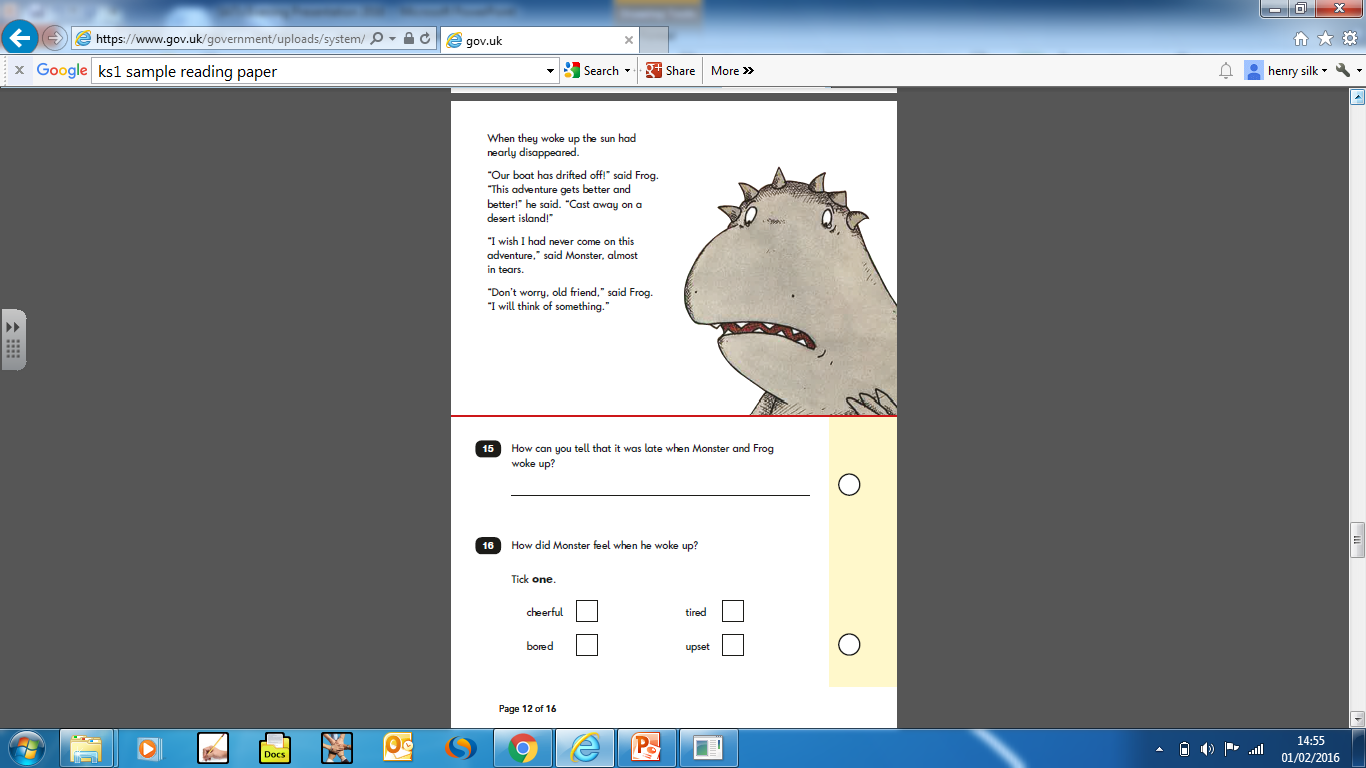 Sample questions:KS1 - Arithmetic
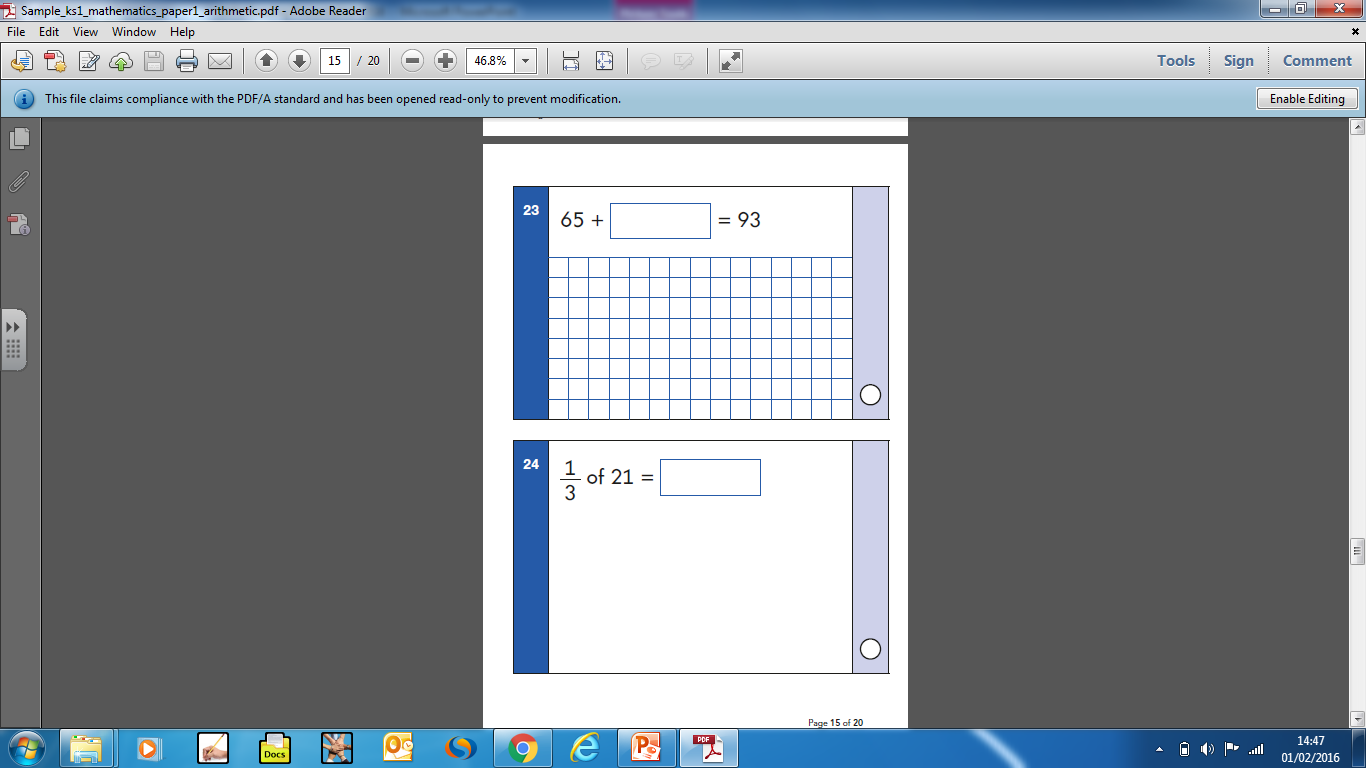 Sample questions:KS1 - Reasoning
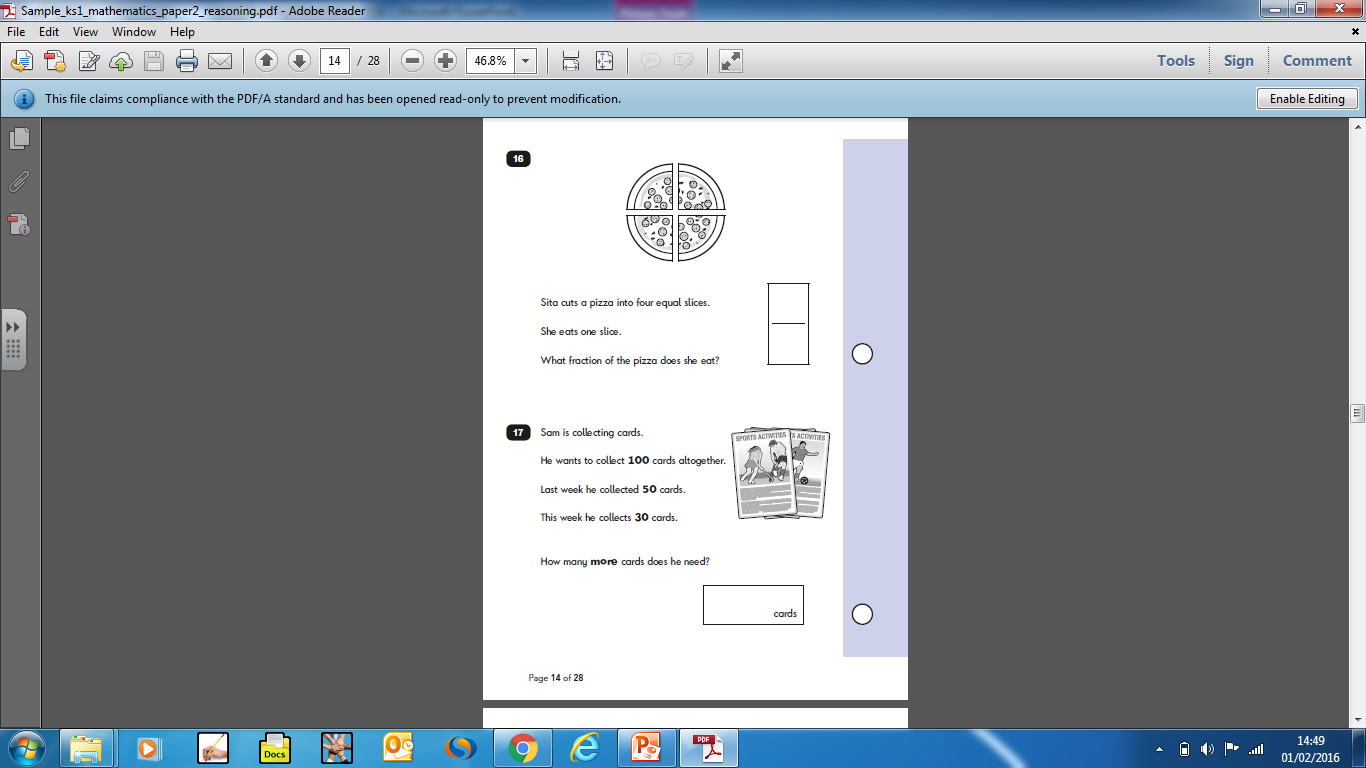 KS1 interim frameworks for Teacher Assessments
For English reading, writing and mathematics - 3 standards:
working towards the expected standard
working at the expected standard
working at greater depth within the expected standard.
For science, one standard (working at the expected standard).
Each standard contains a number of ‘pupil can’ statements.
Teachers need to judge a pupil demonstrates attainment of all statements within a standard and all the statements in the preceding standard(s).
KS1 Pre-key stage standards
The interim pre-key stage standards reflect the attainment of pupils who have not yet completed the relevant programmes of study but have reached a chronological age that requires a statutory outcome to be reported.
4 standards for each subject, English reading, writing and mathematics.
The standards contain a number of ‘pupil can’ statements.
Teachers need to judge a pupil demonstrates attainment of all statements within the standard.
P-scales to used for pupils with SEND working below these standards
KS1 Teacher assessment moderation
Essential requirements
Schools must use the TA frameworks (see visualiser)
Internal moderation processes – in school and inter school
Evidence
Examples of pupils’ independent work and guided group work for each subject
Pupils’ scripts and results of the tests
Independent status of the evidence
KS1 Teacher assessment moderation
National TA data submission date
Key stage 1 deadline: 27 June 2019
LAs will moderate 25% of schools in their area
How will I get my child’s teacher assessments?
Towards the end of the summer term, the school will send you a report to inform you of your child’s teacher assessments, progress over the year and attendance.
Teacher assessment results of:
Reading
Writing
Maths
Speaking and Listening
Science
Phonics (if applicable)
For more information
KS1 TA frameworks:
https://www.gov.uk/government/uploads/system/uploads/attachment_data/file/647105/2017_to_2018_teacher_assessment_frameworks_at_the_end_of_key_stage_1_PDFA.pdf